Community Engagement/Information Meeting #2February 24, 2021City of East Point FY2019 EPA Community-wide Brownfield Assessment Grant
Introductions & Meeting Summary
Introductions & Meeting Summary 
EPA’s Brownfield Program
East Point’s Brownfield Program 
East Point’s Assessment Project Status 
Georgia Brownfield Programs, Contacts & Opportunities 
Community Input/Open Discussion
	Thank You & Questions
II.	EPA’s Brownfield Program
Brownfields Defined
“…A Brownfield site is defined as real property, the expansion, redevelopment, or reuse of which may be complicated by the presence or potential presence of hazardous substances, pollutants, contaminants, controlled substances, petroleum or petroleum products, or is mine-scarred land.”
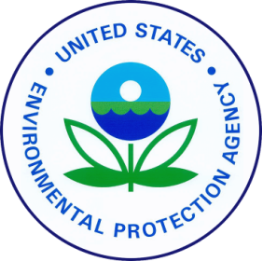 Brownfields Include
Former Gas Stations - Auto Repair
Junkyards
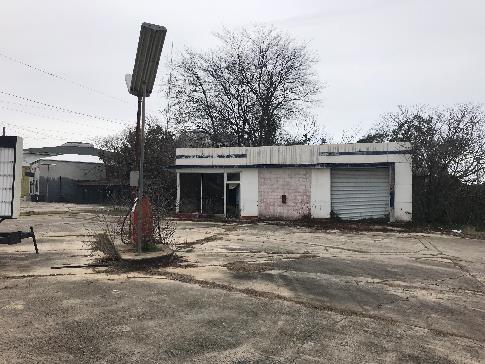 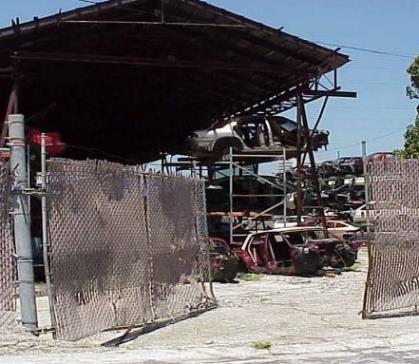 Brownfields Include
Orphan Hazardous Sites
Former Industrial Properties
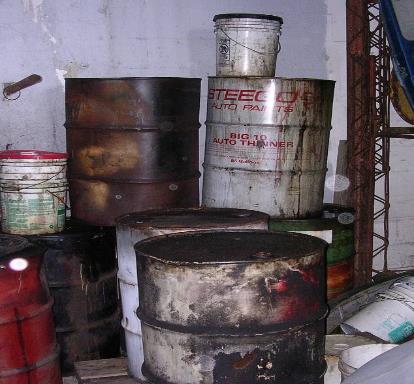 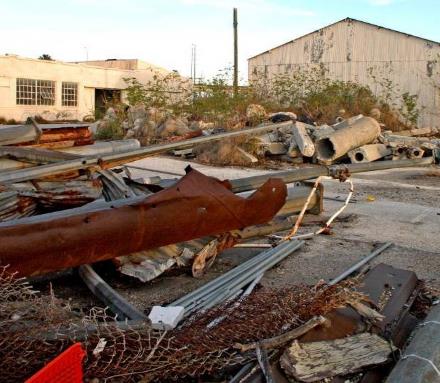 Objectives of Brownfields Redevelopment
Return Abandoned Underutilized Sites to Productive Reuse
Public Benefit
Generate Tax Revenues 
Create Jobs
Combat Sprawl 
Revitalize Blighted Areas
Address Environmental Justice Issues
“Recycle” Commercial and Industrial Properties
Ties into Sustainability 
From Blight to Right
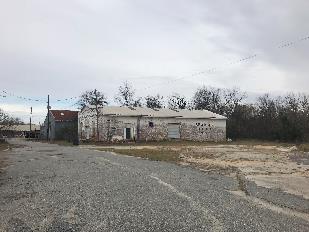 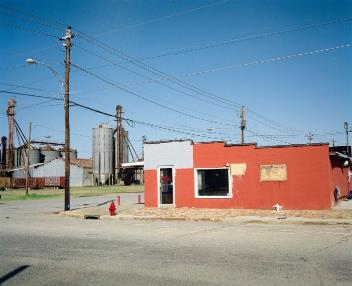 III.  EPA’s Brownfield Program
Assessment Grants & 
Multipurpose Grants
Cleanup Grants
Revolving Loan Grants
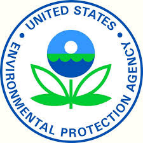 EPA
Job Training Grants
State Response Program
Small Technical Assistance Grants
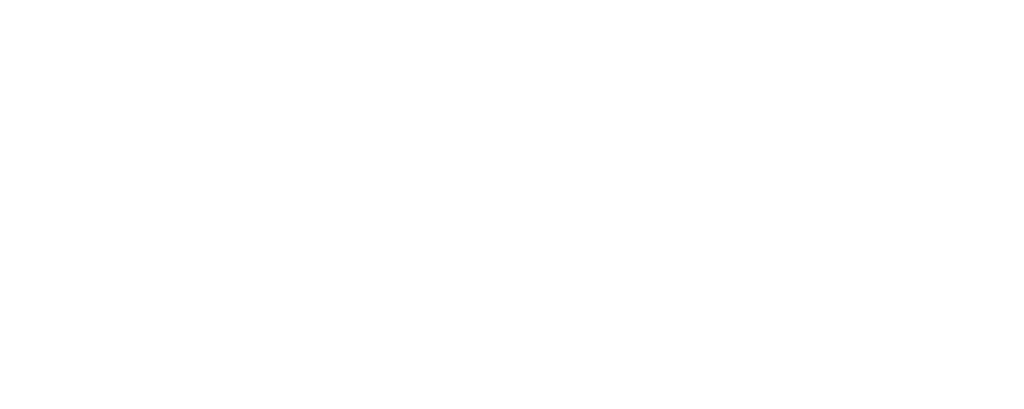 EPA  Assessment Grants
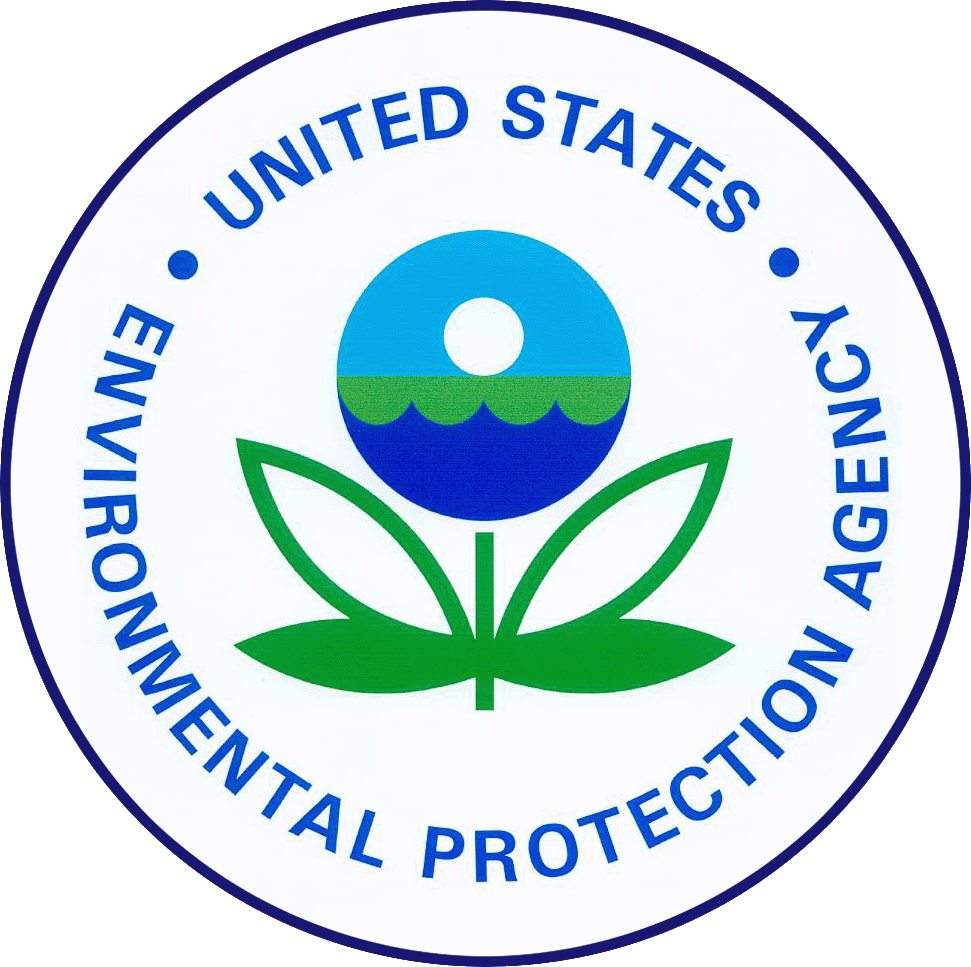 $300,000 EPA Brownfields Community-wide Assessment Grant
	
Funded Activities Include :
Brownfields Inventory – focus on developable sites
Community Outreach and Engagement – Paramount to Brownfields Success 
Phase I Environmental Assessments – 
Petroleum Sites – Gas Stations & Tank Removals 
Hazardous Substances – Solvents, Metals, Asbestos
Petroleum Sites/Hazardous Materials Sites
Remove & Quantify Environmental Stigma 
Phase II Environmental Assessments 
Presence or Absence of Contamination
Cleanup and Reuse Planning
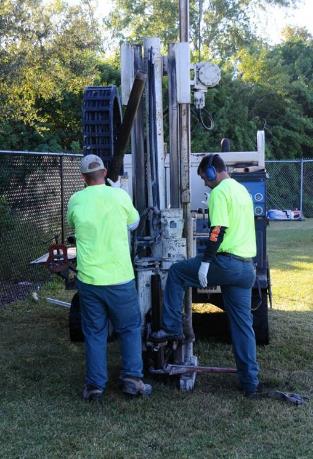 EPA Contact for East Point Brownfield Coalition Assessment
East Point’s United States Environmental Protection Agency Region IV Project Officer

Sara Janovitz, Physical Scientist
US Environmental Protection Agency - Region 4
LCR Division - Brownfields Section
10th Floor; 61 Forsyth St. SW; Atlanta, GA 30303 
Phone: (404) 562.8970 
Email: janovitz.sara@epa.gov
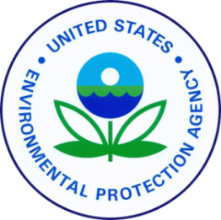 III.  East Point’s Brownfield Program
Brownfield Background
No previous municipal experience in EPA Brownfield program or grant awards
Applied for EPA’s Community-Wide Assessment Grant three times since 2016 prior to being awarded in 2019
Built partnerships with local nonprofits, community organizations, neighborhood associations
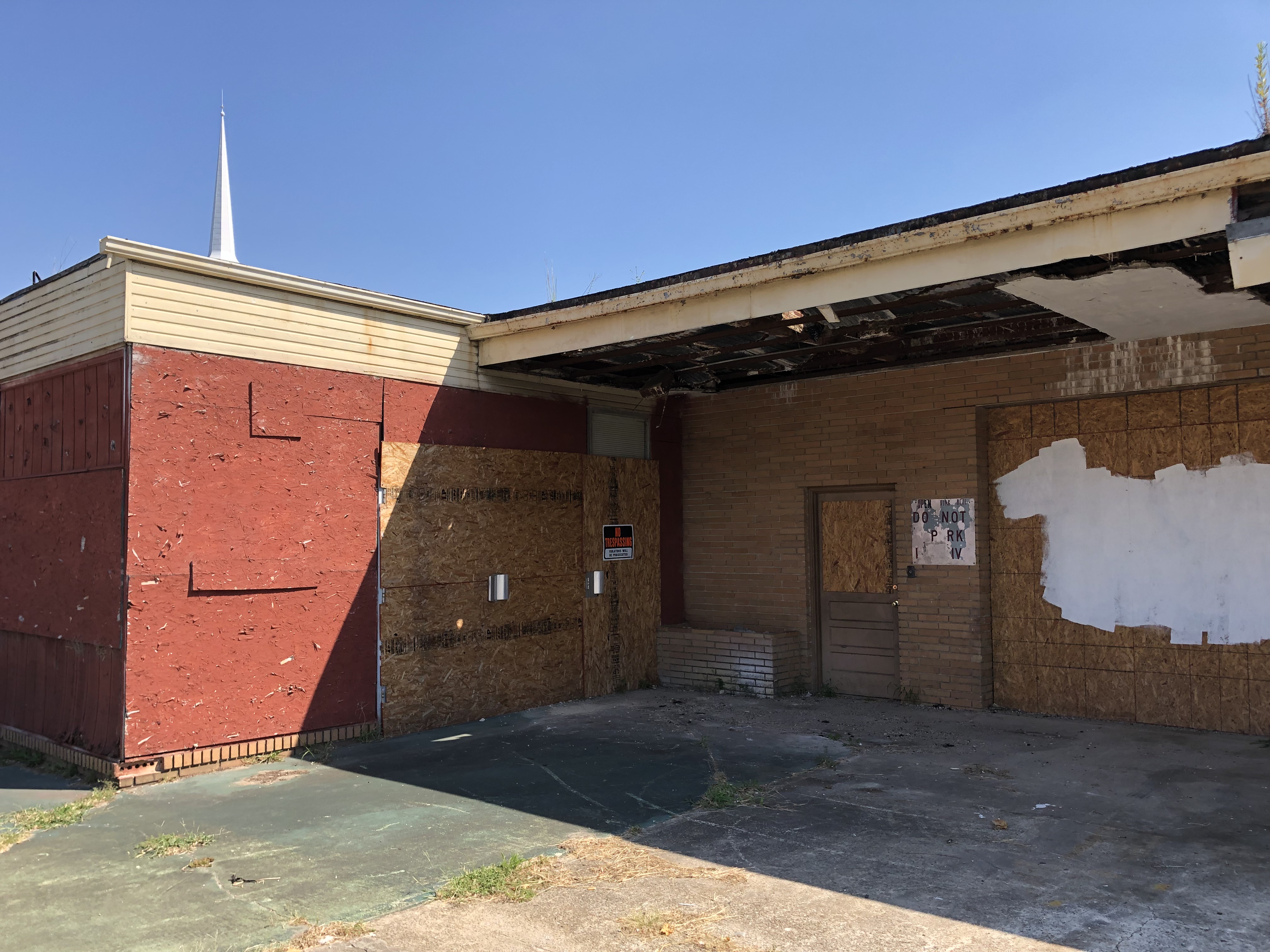 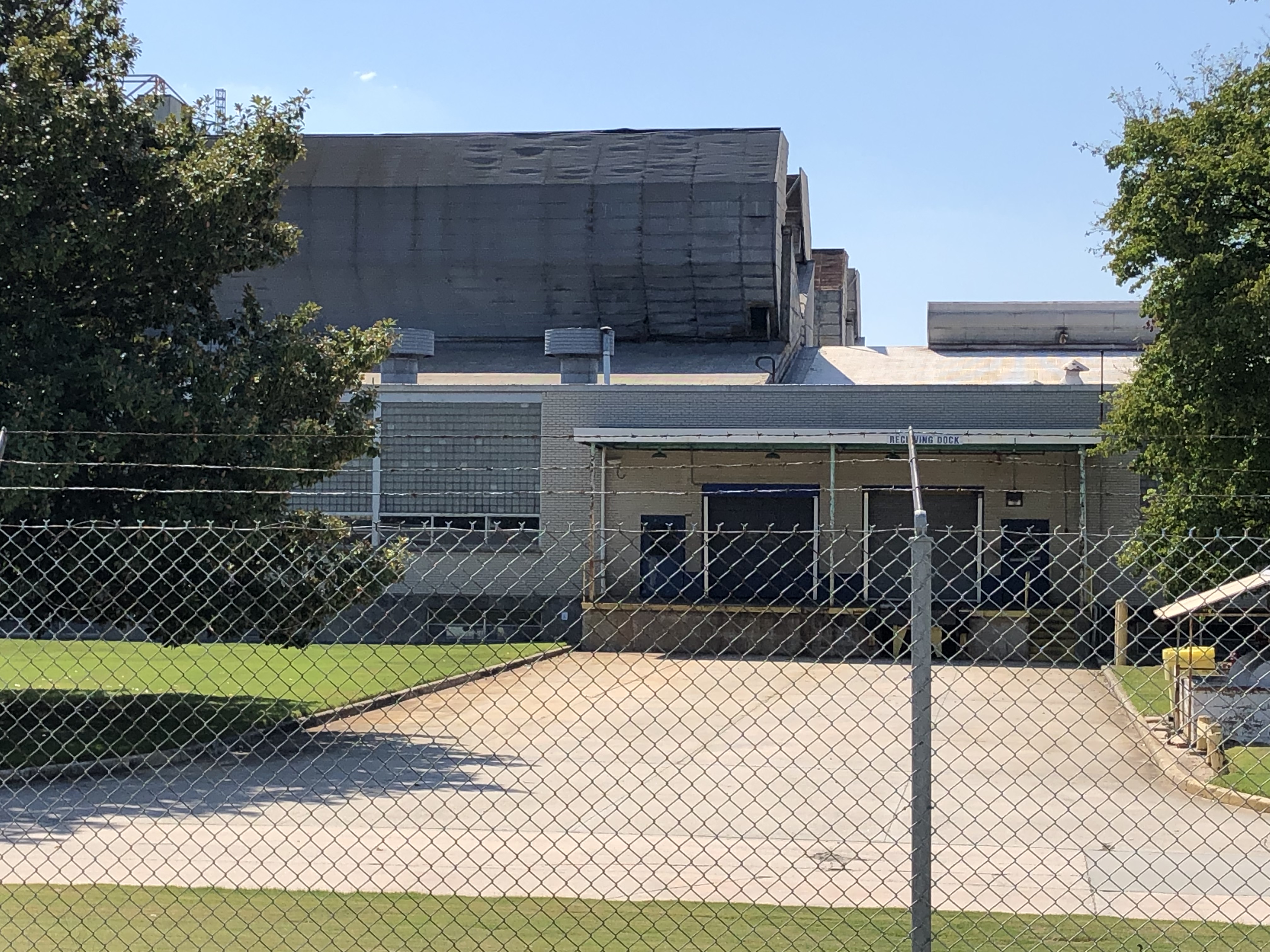 East Point’s Brownfield Program Goal
Build a Brownfield program that: focuses on social equity, improves access to needed amenities and promotes residents staying in place
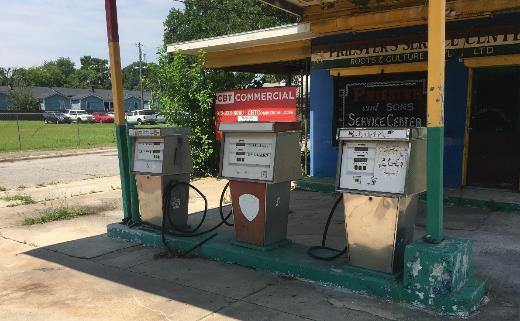 Target Areas
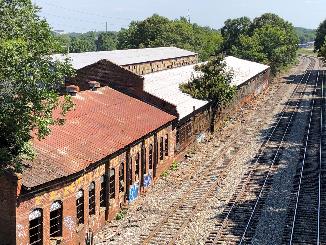 Target areas:
Jefferson Park Neighborhood
River Park Neighborhood
Downtown
Target properties
Atlanta Utility Works (AUW)
Former General Chemical (GC)
Owens Illinois Plant
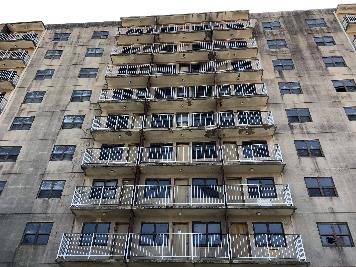 Target Site Map
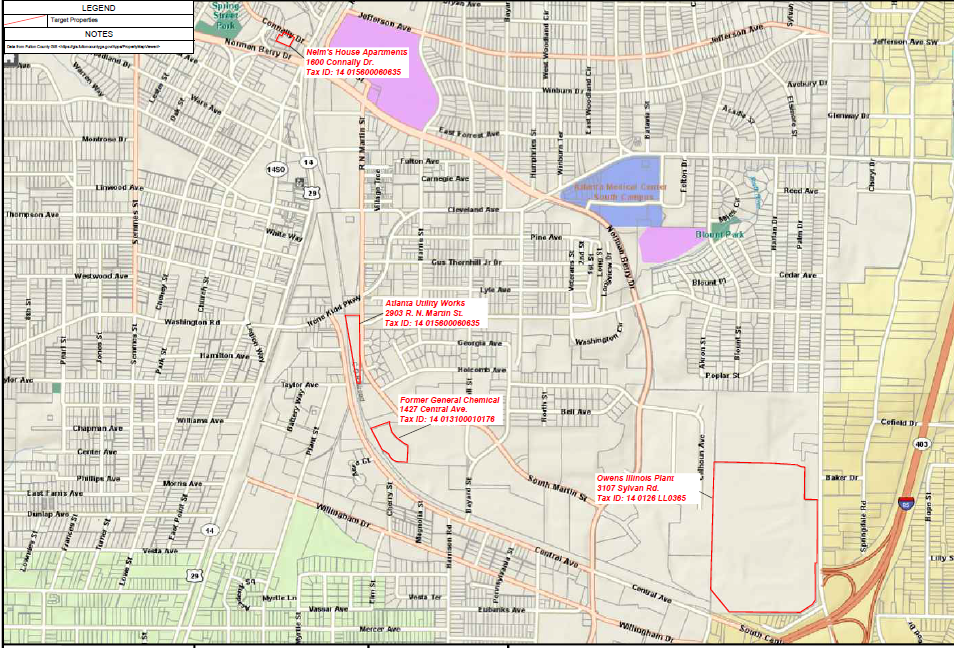 An East Point Leveraged Vision
One Brownfield Assessment Dollar Leverages $16.11*:  
Therefore ~$2.3 million in Brownfield Grant Funds could yield >$37 Million in Private Investment
*https://www.epa.gov/brownfields/brownfields-program-accomplishments-and-benefits
Long-term Intent
Develop a program over the next 5-10 years, strategically applying for Brownfield grants that will:       
Identify & assess contaminated properties
Enhance community engagement
Improve community health
Clean up environmental contamination
Reduce the number of blighted properties
Increase local economic redevelopment
IV.  East Point’s Assessment Project Status
Community Engagement
Community Engagement Plan
Community Engagement Meeting #1 – June 15, 2020
Virtual Meeting
Over 18 members of the community
Creation of a Brownfield Advisory Committee
First meeting earlier today, Feb. 24, 2021
Continue outreach to community to identify Brownfield sites
Site Assessment
Developed Generic Quality Assurance Project Plan (QAPP)
Reviewed City’s Brownfield Inventory
Completed two Phase I ESAs
Atlanta Utility Works – former utility works facility
Phase II ESA is currently underway
East Points Commons – approximately 41 parcels in downtown East Point
Phase II ESA Scope of Work being developed
Continue outreach to identify Brownfield sites
Atlanta Utility Works
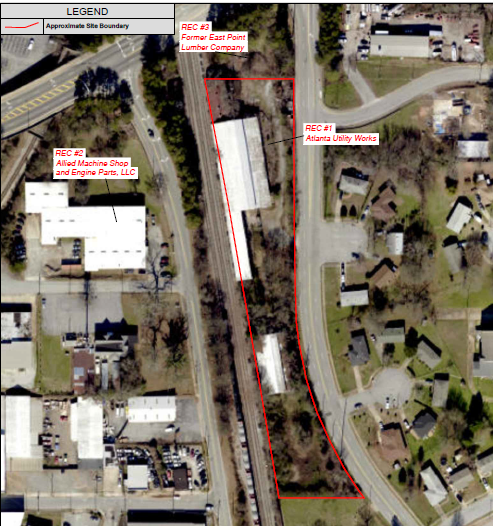 Four parcels totaling 2.3 acres, currently vacant industrial property
Historically supporting Atlanta Utility Works and manufacturer since the 1880s
Numerous historical environmental concerns
Industrial machinery production
Supported gasoline tanks
Coal yard
Metal foundry
Phase II ESA to assess these issues is underway
East Point Commons
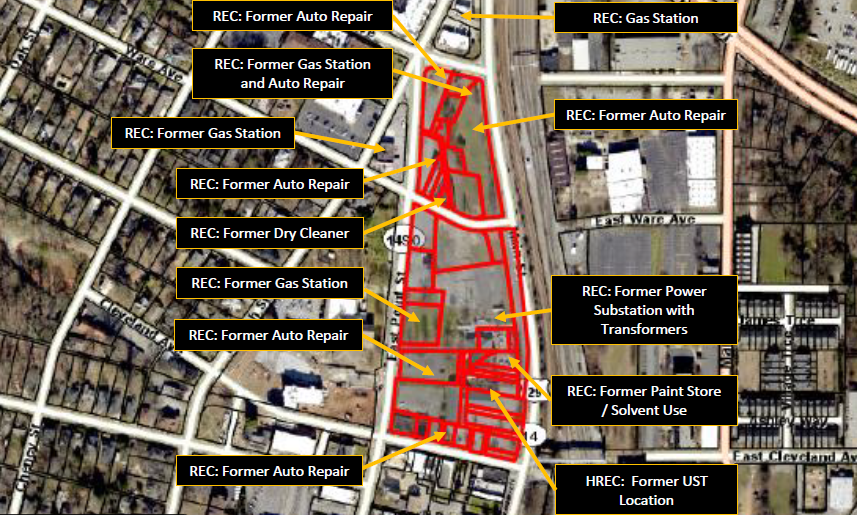 41 parcels totaling 9.6 acres
Mostly vacant, with library and health center
Historically commercial since the 1900s
Numerous historical environmental concerns
Gas stations and auto repair facilities
Dry cleaners
Industrial operations and Georgia Power substation
Phase II ESA scope of work is currently being developed
V.	Georgia Brownfield Programs, Contacts & Opportunities
Georgia’s Brownfields Program
Shannon D. Ridley
Brownfield Coordinator  - Response and Remediation Program-Brownfield
2 Martin Luther King Jr.
Suite 1054
Atlanta, GA 30334
Shannon.Ridley@dnr.ga.gov
404-657-8616
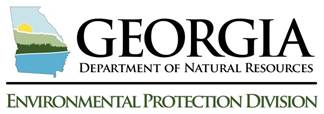 Benefits
Limitation of Liability
Brownfield Tax Abatement
Exemption from the need to  address dissolved phase ground water contamination
Qualified Participant not responsible to address associated off-site contamination
VI.  Community Input/Open Discussion
Community Input/Open Discussion
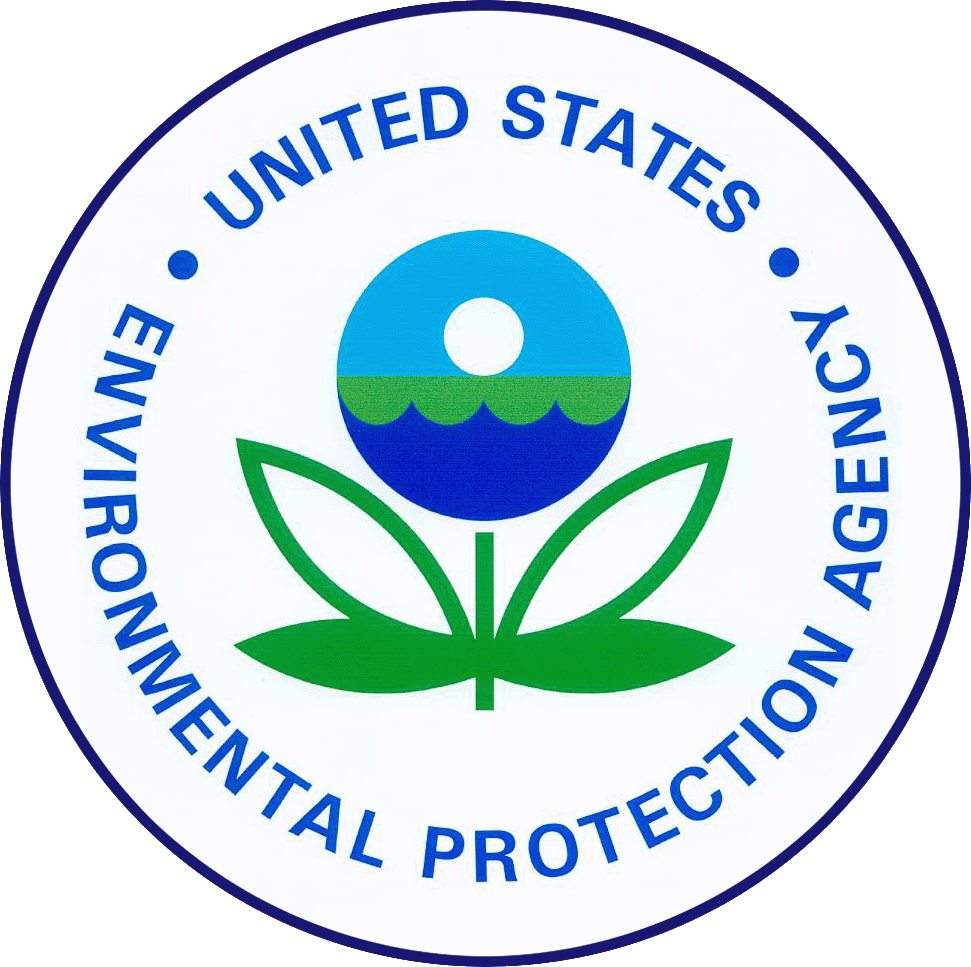 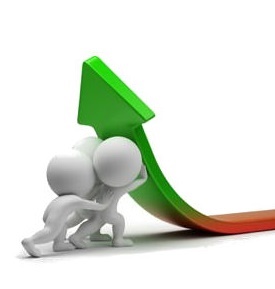 Identify/Suggest Additional Sites for Assessment

Discuss Community  Reuse/Development needs

Other Suggestions/Concerns
Thank you!

Questions/Comments?
Keith Ziobron, P.E.
Senior Principal
Cardno
keith.ziobron@cardno.com
678.787.9576
Maceo Rogers, CEcD
Project Director
City of East Point
jmrogers@eastpointcity.org
404.270.7217